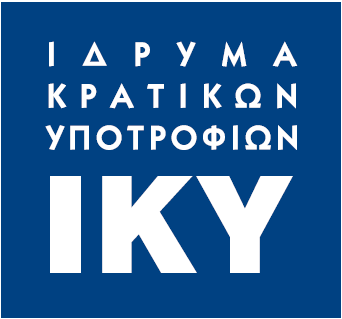 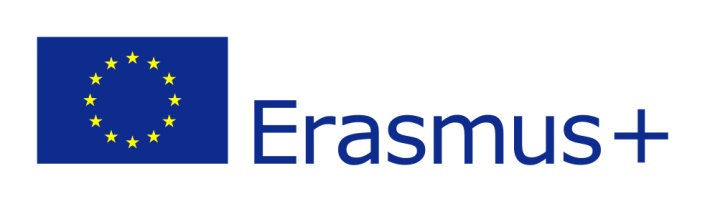 ΣΗΜΕΙΑ - ΚΛΕΙΔΙΑ ΤΟΥ ΠΡΟΓΡΑΜΜΑΤΟΣ ERASMUS+
Ημερίδα Ενημέρωσης για το πρόγραμμα Erasmus+
ΘΕΣΣΑΛΟΝΙΚΗ, 17-2-2014
Ελευθερία Καμενοπούλου
Προϊσταμένη Τμήματος Προγραμμάτων ΕΕ
Οι Ερασμίτες!
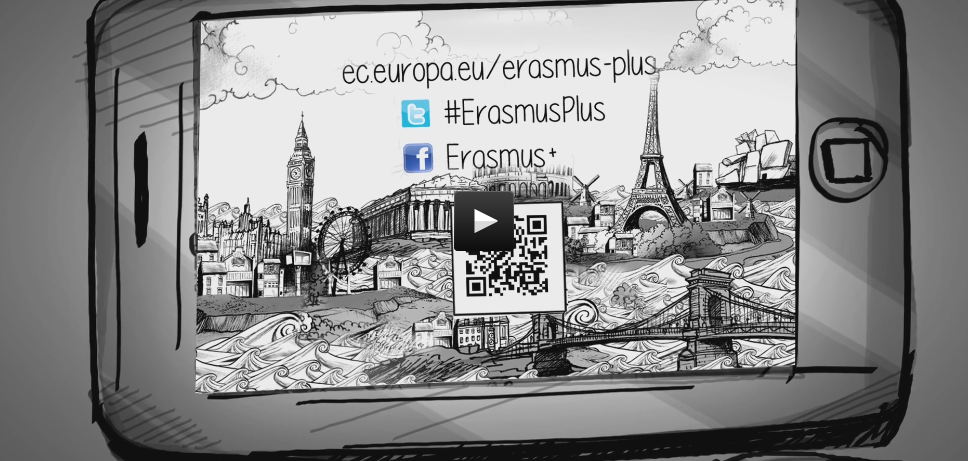 Το χωριό Erasmus+
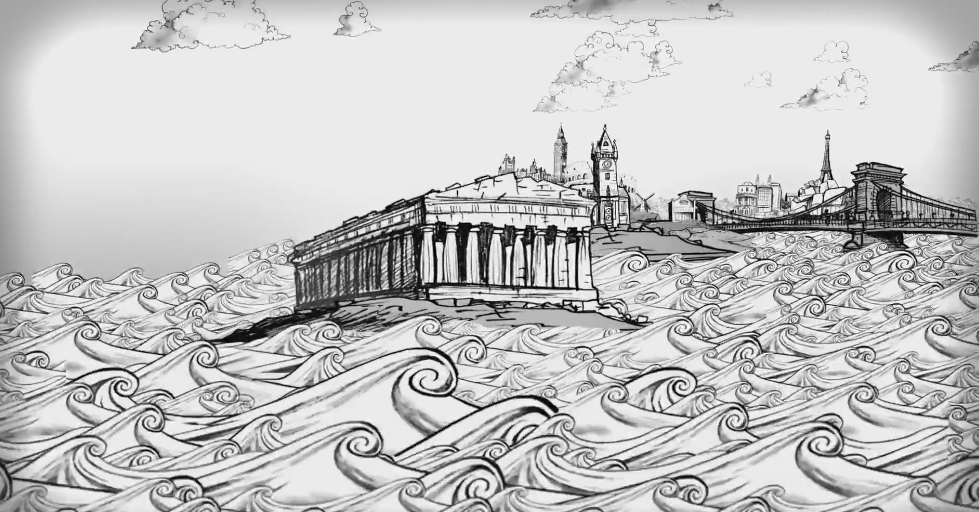 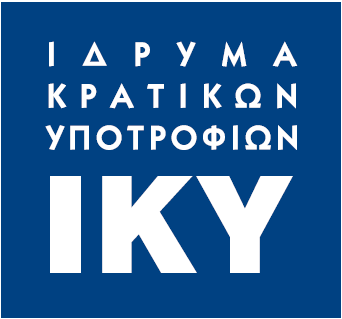 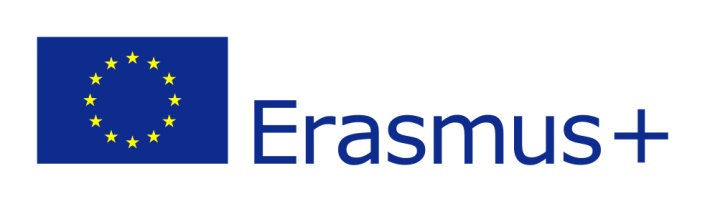 Γιατί χρειαζόμαστε ένα νέο Πρόγραμμα;
3
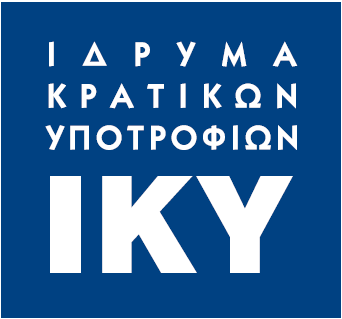 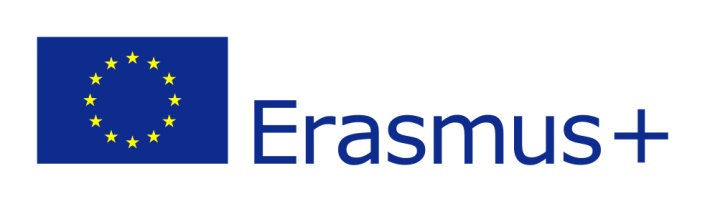 Προσδοκίες του νέου προγράμματος
Συνέργεια με άλλους μηχανισμούς χρηματοδότησης
4
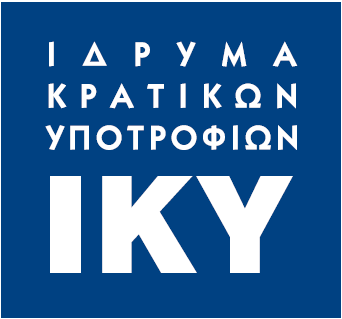 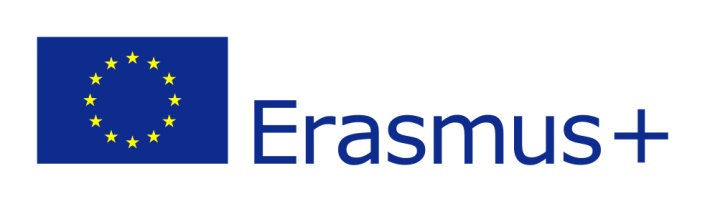 Τι προσφέρει το νέο πρόγραμμα;
[Speaker Notes: The Commission proposes to allocate €15.2 billion, an increase of 73%, to create a programme that will affect 5 million people directly.]
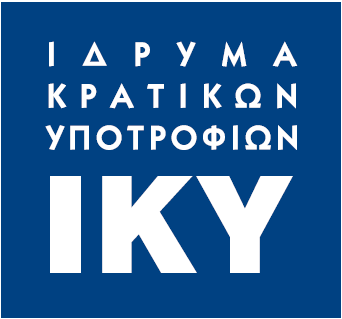 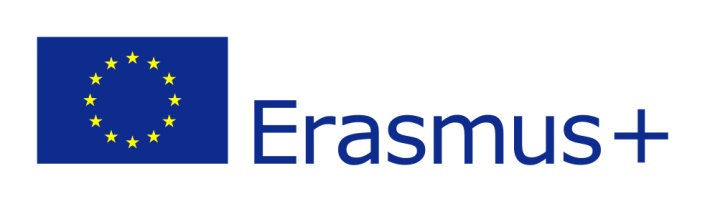 Σύνδεση με τους στόχους πολιτικής (1)
Στόχοι της στρατηγικής Ευρώπη 2020:
Μείωση των ποσοστών πρόωρης εγκατάλειψης του σχολείου κάτω από 10%
Ολοκλήρωση τριτοβάθμιων σπουδών τουλάχιστον για το 40% της ηλικιακής κατηγορίας 30-34 ετών

Στρατηγική για την Εκπαίδευση και την Κατάρτιση 2020

Το ανανεωμένο πλαίσιο για την Ευρωπαική συνεργασία στον τομέα της νεολαίας (2010-2018)
Η Ευρωπαϊκή διάσταση στον Αθλητισμό/ Το Πρόγραμμα Εργασίας της Ε.Ε. Για τον Αθλητισμό 

Η ισχυρή διεθνής διάσταση, ιδιαίτερα όσον αφορά την ανώτατη εκπαίδευση και τον αθλητισμό
[Speaker Notes: The Commission proposes to allocate €15.2 billion, an increase of 73%, to create a programme that will affect 5 million people directly.]
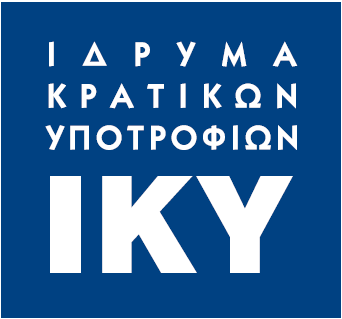 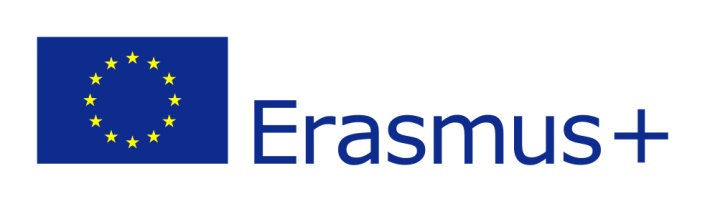 Σύνδεση με τους στόχους πολιτικής (2)
Περσσότερες ευκαιρίες για σπουδαστές VET και φοιτητές να αυξήσουν την απασχολησιμότητά τους μέσω πρακτικής άσκησης 
Προώθηση ποιοτικών βελτιώσεων σε όλους τους τομείς μέσω της κινητικότητας προσωπικού και των στρατηγικών συμπράξεων 
Μεγάλη έμφαση σε διατομεακές στρατηγικές συμπράξεις και σε σχέδια ICT 
Νέες καινοτόμες δράσεις για την ανάπτυξη της απασχολησιμότητας και της επιχειρηματικότητας 
Νέοι τρόποι να πυροδοτηθούν μεταρρυθμίσεις πολιτικής
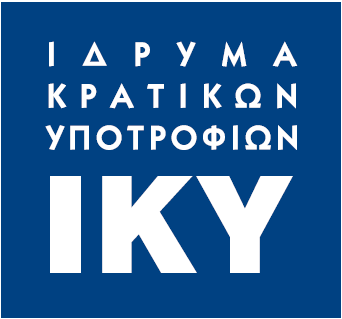 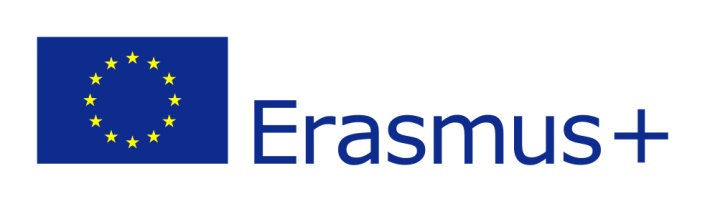 Οι αλλαγές συνοπτικά (1)
Ενα ενιαίο πρόγραμμα που:
Καλύπτει όλους τους τομείς εκπαίδευσης, κατάρτισης και νεολαίας με ολιστικό τρόπο και προσθέτει τον αθλητισμό 
Τοποθετεί 7 προϋπάρχοντα προγράμματα σε ένα κοινό συνεκτικό πλαίσιο 
Επιχειρεί να επιτύχει μεγαλύτερο αντίκτυπο στα συστήματα
[Speaker Notes: The Commission proposes to allocate €15.2 billion, an increase of 73%, to create a programme that will affect 5 million people directly.]
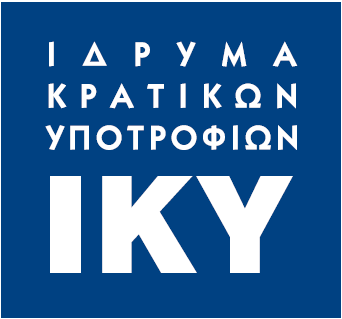 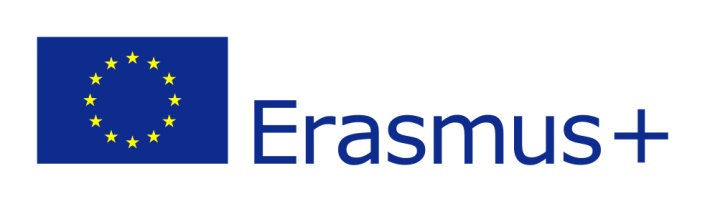 Οι αλλαγές συνοπτικά (2)
Σημαντική απλοποίηση
Λιγότερα calls και μεγάλη μείωση του αριθμού των δράσεων 
Πιο φιλικό προς τον χρήστη, ευκολότερη περιήγηση
 Απλοποιημένη οικονομική διαχείριση: Μεγαλύτερη χρήση τιμών μοναδιάιου κόστους 
Σημαντική αύξηση προϋπολογισμού
Αύξηση 40% , προς όφελος όλων των τομέων 
Συμπληρωματική χρηματοδότηση από μηχανισμούς εξωτερικής δράσης προκειμένου να χρηματοδοτηθεί η διεθνής διάσταση της ανώτατης εκπαίδευσης
[Speaker Notes: The Commission proposes to allocate €15.2 billion, an increase of 73%, to create a programme that will affect 5 million people directly.]
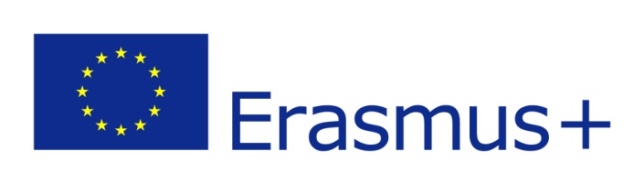 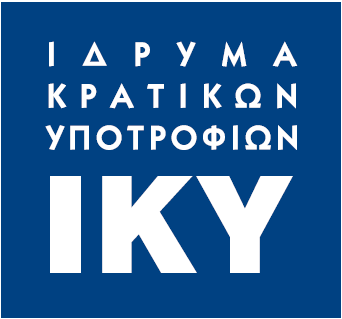 Νεολαία σε Δράση
Alfa
Grundtvig
Tempus
Erasmus
Leonardo
Edulink
Comenius
Erasmus Mundus
Erasmus+
1 Mαθησιακή  Κινητικότητα ατόμων
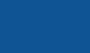 Προς ένα ενιαίο Πρόγραμμα
2 Συνεργασία για την Καινοτομία και για την ανταλλαγή καλών πρακτικών
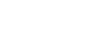 3 Ενίσχυση σε θέματα μεταρρύθμισης πολιτικής
2007-2013
2014-2020
+ Ειδικές δραστηριότητεs (κεντρική δράση):Jean MonnetSport
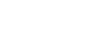 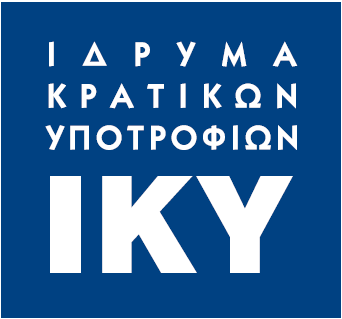 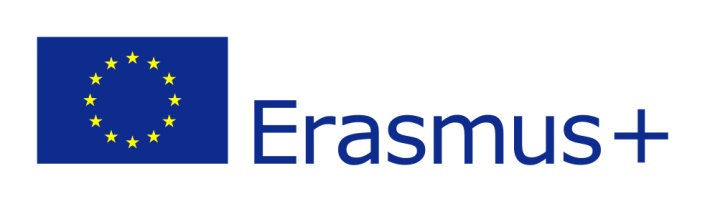 3 main types of Key Action
Learning mobility of individuals (KA1)
Staff mobility, in particular for teachers, lecturers, school leaders and youth workers
Mobility for higher education students, vocational education and training students
Student loan guarantee
Joint Master degrees
Mobility for higher education for EU and non-EU beneficiaries
Volunteering and youth exchanges
Cooperation for innovation and exchange of good practices (KA2)
Strategic partnerships between education/training or youth organisations and other relevant actors
Large scale partnerships  between education and  training establishments and business: Knowledge Alliances & Sector Skills alliances
 IT-Platforms includinge-Twinning
 Cooperation with third countries and focus on  neighbourhood countries
Support forpolicy reform (KA3)
Open method of Coordination
Prospective initiatives
EU recognition tools
Dissemination & exploitation
Policy dialogue with stakeholders, third countries and international organisations
[Speaker Notes: But we cannot lay the foundations of a new knowledge-driven economy based on education alone.]
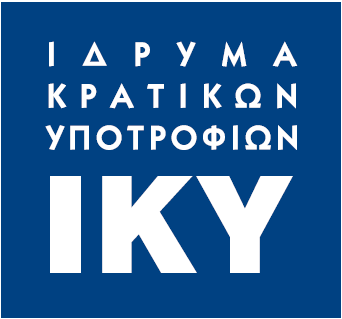 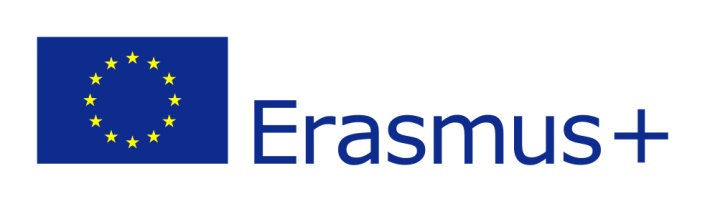 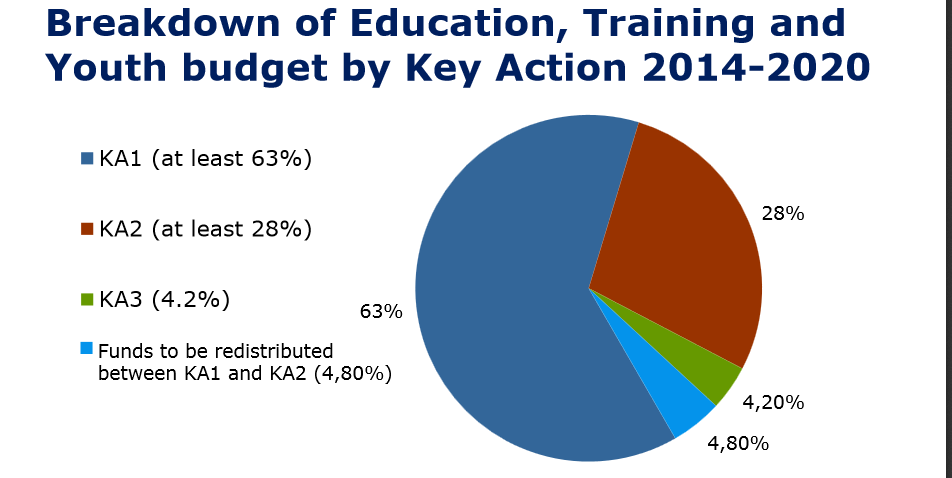 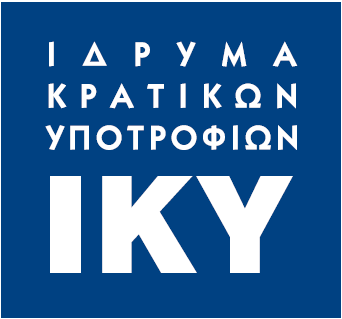 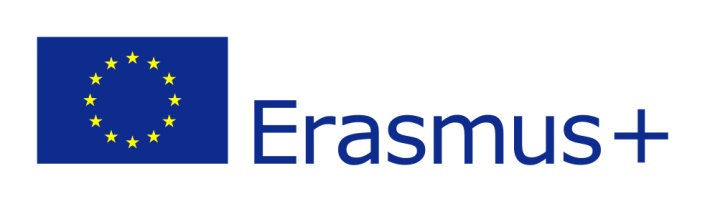 Budget allocation 2014 - 2020
[Speaker Notes: But we cannot lay the foundations of a new knowledge-driven economy based on education alone. 
Why?

How]
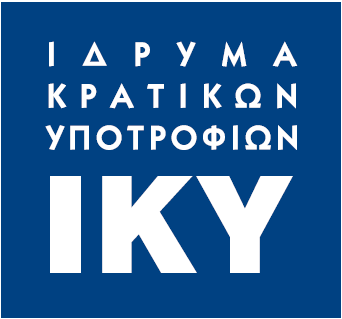 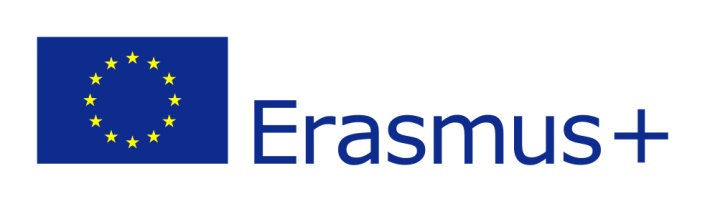 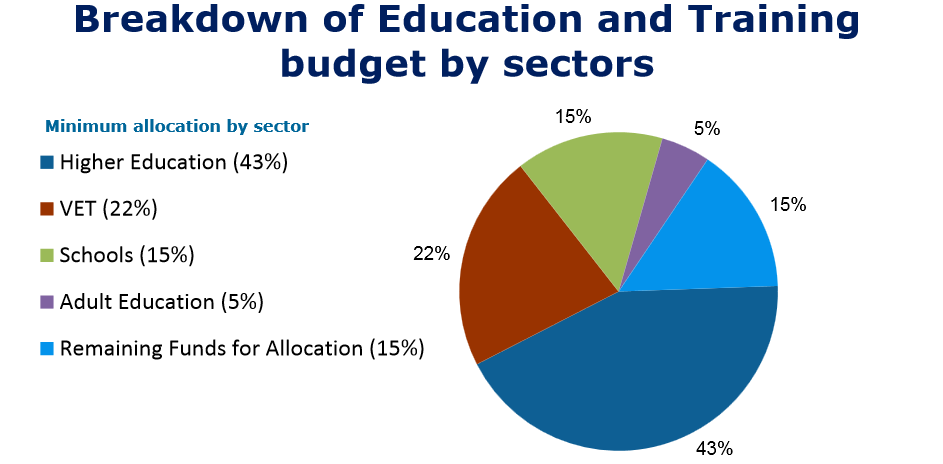 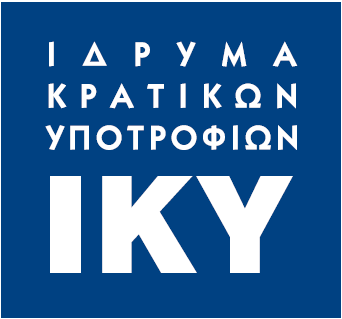 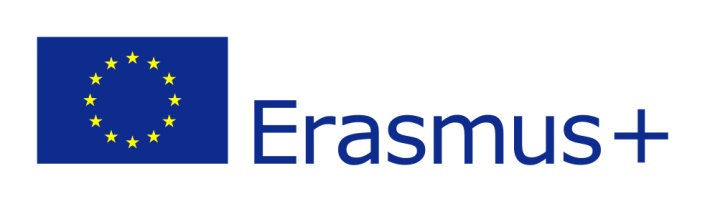 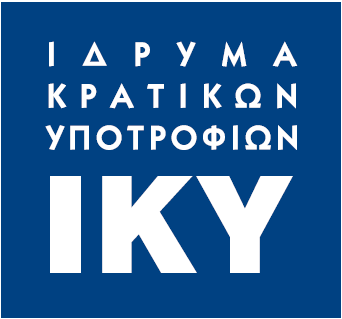 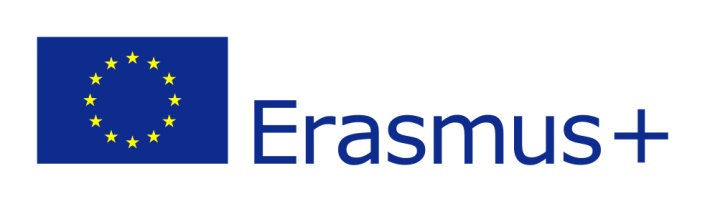 Πολιτικές προτεραιότητες στο Erasmus+: Τι είναι;
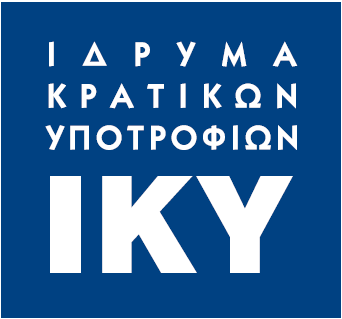 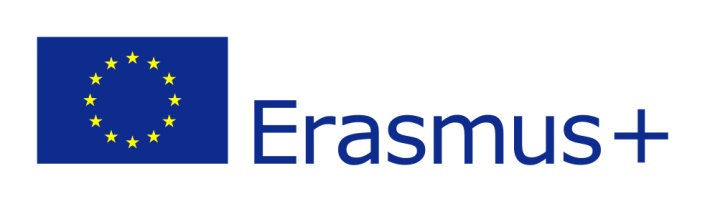 Διαφορά με LLP
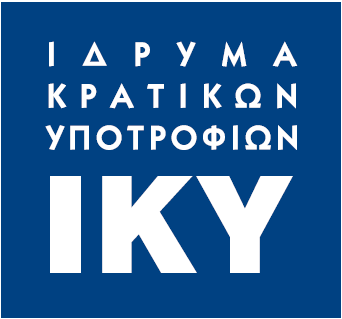 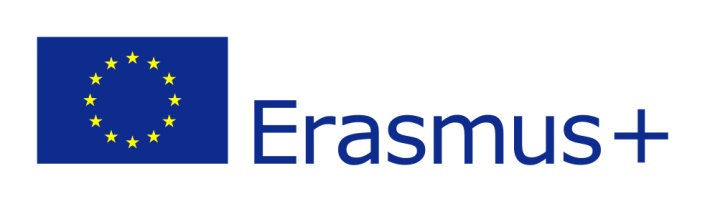 Για όλους τους τομείς της εκπαίδευσης, της κατάρτισης και της νεολαίας
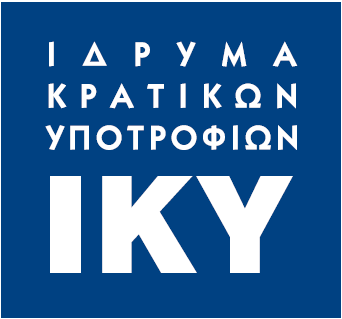 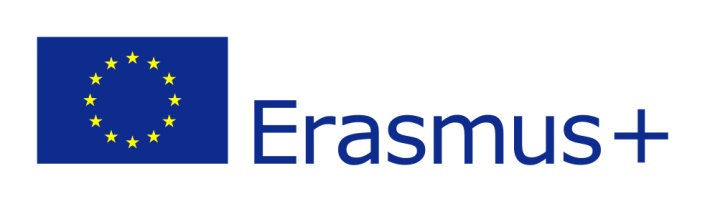 Τομεακές προτεραιότητες (Ι)
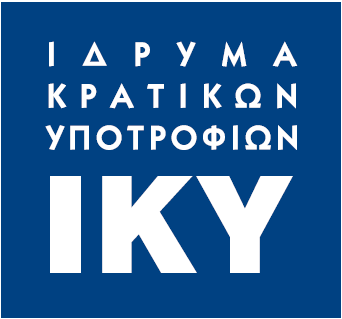 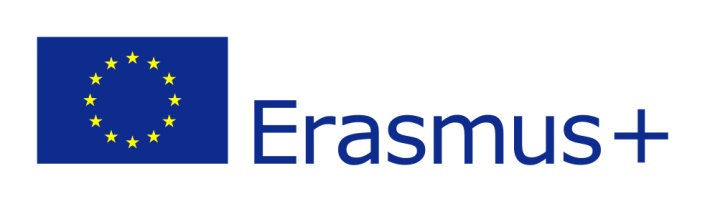 Τομεακές προτεραιότητες (ΙΙ)
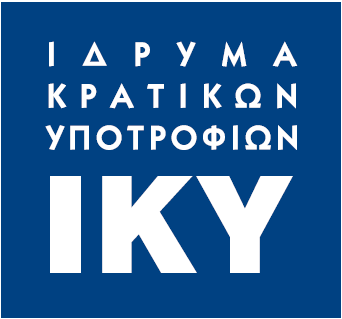 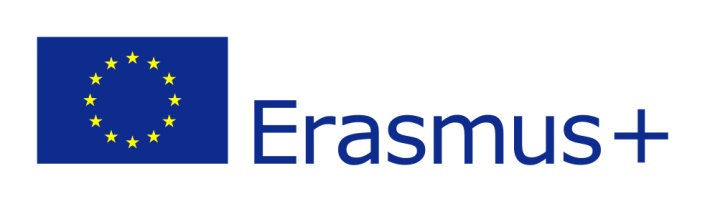 Τομεακές προτεραιότητες (ΙΙΙ): Νεολαία
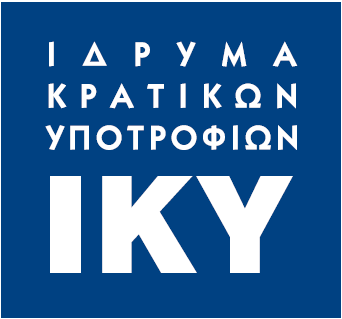 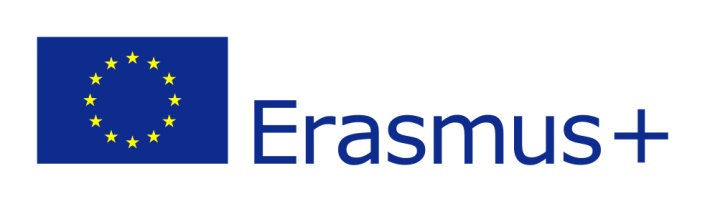 Πώς θα εφαρμοστούν αυτές οι προτεραιότητες;
4 κριτήρια επιλογής στη ΚΑ2:
 Συνάφεια του σχεδίου (30 μόρια)
Ποιότητα του σχεδιασμού και της εφαρμογής του σχεδίου (20 μόρια)
Ποιότητα της ομάδας του σχεδίου και των ρυθμίσεων συνεργασίας (20 μόρια)
Επίδραση και διάδοση του σχεδίου(30 μόρια)
Τα κριτήρια και η μοριοδότησή τους ίδια για όλους τους τομείς
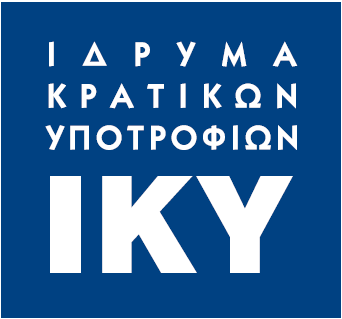 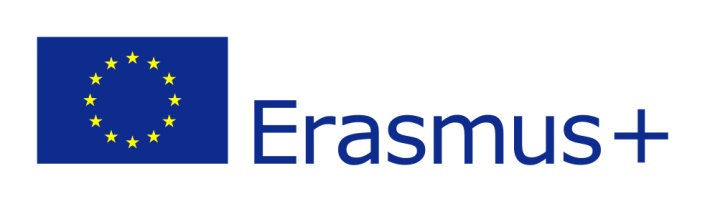 Διάδοση και αξιοποίηση των αποτελεσμάτων των σχεδίων: ΓΙΑΤΙ;
Επικοινωνούν και μοιράζονται αποτελέσματα και παραδοτέα με στόχο:
Τη μεγιστοποίηση της επίδρασης του σχεδίου
Τη βελτίωση της βιωσιμότητάς του
Τη δικαιολόγηση της ευρωπαϊκής προστιθέμενης αξίας του
Ωστε να επιτευχθεί η σύνδεση προγράμματος και πολιτικών.
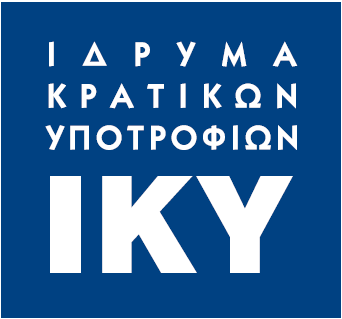 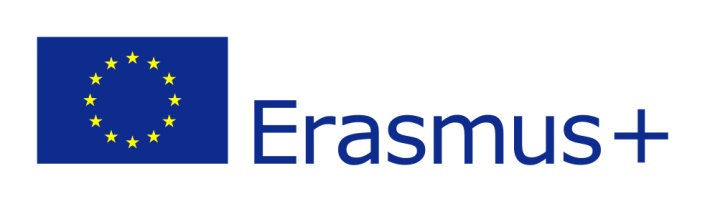 Ποιες είναι οι απαιτήσεις;
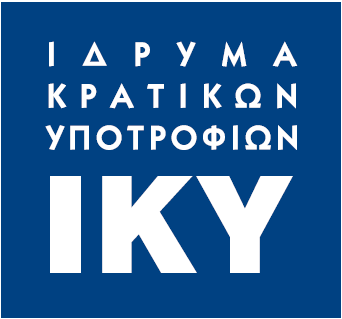 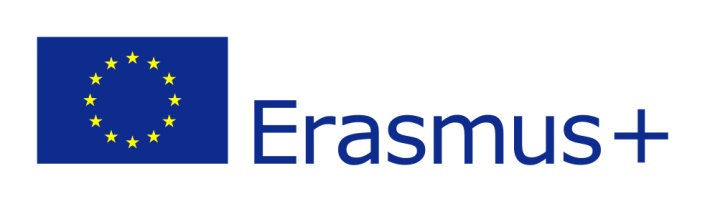 Τρόποι διάδοσης
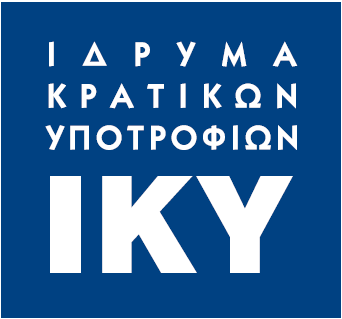 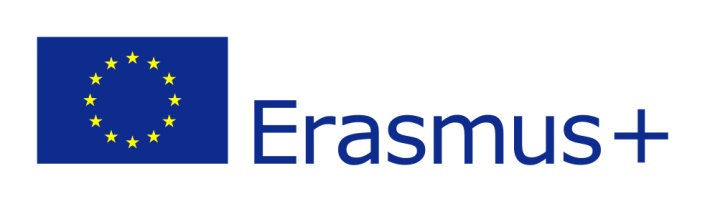 Τι ακριβώς αξιολογείται (SP);
Η ποιότητα των μέτρων για την αξιολόγηση των αποτελεσμάτων του σχεδίου
Η πιθανή επίδραση του σχεδίου: 
στους συμμετέχοντες και τους οργανισμούς πριν κατά τη διάρκεια και μετά το τέλος του σχεδίου
Εκτός αυτών σε τοπικό, περιφερειακό, εθνικό ή ευρωπαϊκό επίπεδο
Η ποιότητα του σχεδίου διάδοσης
Εάν περιγράφεται η δυνατότητα ελεύθερης χρήσης των αποτελεσμάτων και της διάδοσης μέσω ανοικτών αδειών
Η ποιότητα του σχεδίου βιωσιμότητας
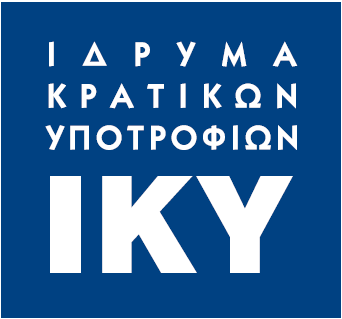 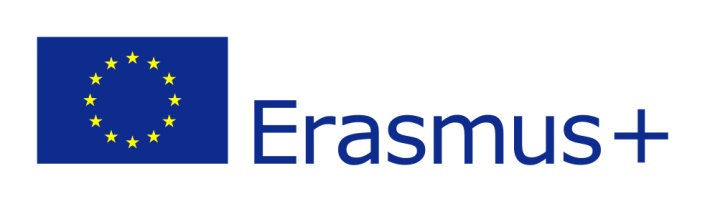